Вибірковий  освітній компонент«Податкова система »
Мета вивчення навчальної дисципліни: формування у здобувачів вищої освіти необхідних теоретичних і практичних знань про діловодство як діяльність з питань документування та організації роботи з документами в процесі управлінської діяльності; набуття практичних навичок з використання державних стандартів, інших нормативних і методичних документів для документаційного забезпечення управління; складання та оформлення усіх видів документів, які входять до складу уніфікованої системи організаційно-розпорядчих документів.
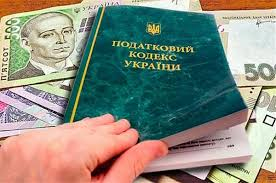 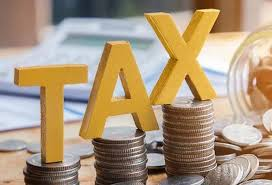 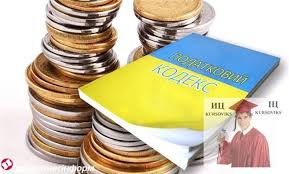 Предметом вивчення дисципліни «Податкова система» – є
формування системи теоретичних знань і практичних навичок щодо
фінансових відносин, пов’язаних з примусовим відчуженням і
перерозподілом частини вартості валового внутрішнього продукту з
метою формування загальнодержавного фонду грошових ресурсів.
РЕКОМЕНДОВАНА ЛІТЕРАТУРА
1.Податковий кодекс України від 2 грудня 2010 року № 2755-VI.
2. Митний кодекс України від 11 липня 2002 року № 92 - IV.
3. Бюджетний кодекс України вiд 8 липня 2010 № 2456-V
4. Господарський кодекс України вiд 16.01.2003 № 436-IV
5. Цивільний кодекс України вiд 16.01.2003 № 435-IV. Додаткова
література
6.Зайцев О. В. Податковий менеджмент : підручник. Київ :
Видавництво Ліра-К, 2016. 308 с.
7. Крисоватий А.І. Домінанти гармонізації оподаткування:
національні та міжнародні вектори : монографія. Тернопіль :
Підручник і посібник, 2010. 248 с.
8. Митна справа : підруч. / [А. І. Крисоватий, С. Д. Герчаківський, О.
Б. Дем’янюк та ін.] ; за ред. А. І. Крисоватого. Тернопіль : ВПЦ
«Екон. думка ТНЕУ», 2014. 540 с.